Ενότητα 8Στήνοντας μία επιτυχημένη ομάδα
Το Πανεπιστήμιο Αιγαίου και η Βιβλιοθήκη του Πανεπιστημίου Κύπρου αναγνωρίζει ότι το παραγόμενο έργο, τα εργαλεία και η μεθοδολογία αποτελεί πνευματική ιδιοκτησία του Impact Hub Athens και αποδέκτης του παραγόμενου έργου είναι αποκλειστικά μέλη του Πανεπιστημίου Αιγαίου και την Βιβλιοθήκης του Πανεπιστημίου Κύπρου και των συνεργατών του consortium για χρήση σχετικά με την υλοποίηση του έργου «Διασυνοριακό Δίκτυο Προώθησης της Επιχειρηματικότητας σε Εντυπο-ανάπηρα Άτομα με χρήση Έξυπνων Εργαλείων πρόσβασης στις Βιβλιοθήκες» και του φοιτητικού τους κοινού.
Η χρήση πέραν των συμφωνημένων σκοπών και ατόμων  δεν επιτρέπεται χωρίς τη σύμφωνη γνώμη της Impact Hub Athens.
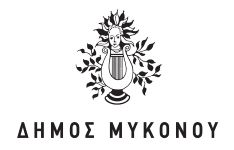 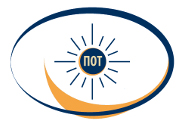 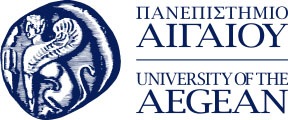 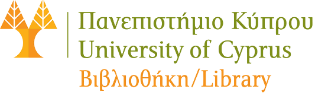 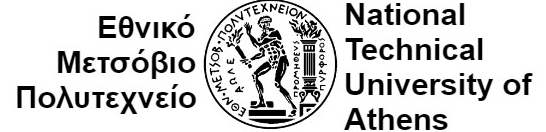 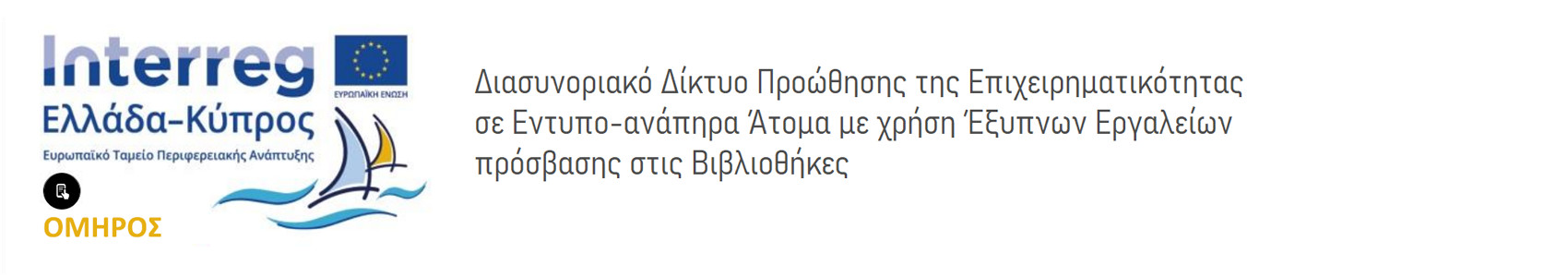 Περιεχόμενα
Τι είναι η ομάδα;
Γιατί δημιουργούμε ομάδες; Γιατί είναι σημαντική μία ομάδα;
Ποιος είναι ο στόχος μιας ομάδας;
Πως σχηματίζεται μία ομάδα; Το μέγεθος, οι ικανότητες, οι προσωπικότητες, και οι ρόλοι των μελών της ομάδας
Η σημασία του πλαισίου στο οποίο λειτουργεί μία ομάδα
Βασικές διαδικασίες εντός της ομάδας
Κύρια προβλήματα μίας ομάδας και τρόποι αντιμετώπισής τους
2
Τι είναι η ομάδα;
Ένα σύνολο που αποτελείται από δύο ή περισσότερα άτομα που αλληλοεπιδρούν με σκοπό την επίτευξη μίας κοινής αποστολής ή ενός στόχου.
Εργασιακή ομάδα ή Συνεργατική ομάδα;
Εργασιακή ομάδα
Ατομικό αποτέλεσμα
Ατομική ευθύνη
Διαμοιρασμός πληροφοριών
Συνεργατική ομάδα
Κοινό αποτέλεσμα
Ατομική και ομαδική ευθύνη
Συλλογική δράση και απόδοση
3
Γιατί οι άνθρωποι δημιουργούμε ομάδες;
Θεωρία της κοινωνικής μάθησης
Θεωρίες κοινωνικής ταυτότητας και κοινωνικής σύγκρισης
Θεωρία κοινωνικής ανταλλαγής
4
Γιατί είναι σημαντική μία ομάδα
Οι οργανισμοί στηρίζουν την λειτουργία τους σε προσωρινές ή μόνιμες ομάδες

Η πλειοψηφία των ανθρώπων επιθυμεί να συμμετέχει σε ομάδες. Γιατί;
Ασφάλεια
Αναγνώριση
Αυτοεκτίμηση 
Κοινωνικές ανάγκες
5
Η συνέργεια ως βασικός στόχος της ομάδας
1+1>2
Οι αγώνες δεν κερδίζονται από αθροίσματα ταλέντων αλλά από ομάδες. 
Η αποτελεσματική ομάδα ως ολότητα είναι μεγαλύτερη από το άθροισμα των μελών της
Άσκηση 1: H σκούπα και η συνέργεια
6
Ο στόχος της ομάδας
Η ομάδα δεν αγοράζεται όπως ένας υπολογιστής. H ομάδα χτίζεται αναπτύσσεται, είτε από έναν ηγέτη, ή και από τα μέλη της. 
Όταν η ομάδα δεν είναι δεμένη έχουμε συμπεριφορές “χάνεις-χάνω”.
αναγκαστική συνεργασία, έλλειψη συντονισμού, χάσιμο χρόνου, συμβιβασμός και όχι συναίνεση, αναποφασιστικότητα, αναβλητικότητα…
Τι πρέπει να συμβεί ώστε να μετατραπεί ένα σύνολο ατόμων σε μια δεμένη και αποτελεσματική ομάδα;
7
Πώς σχηματίζεται μία ομάδα (1/4)
Ο πρώτος παράγοντας που πρέπει να εξετάσουμε είναι το μέγεθος της ομάδας.
Το κατάλληλο μέγεθος μίας ομάδας εξαρτάται από τη φύση του στόχου της ομάδας
Οι πιο αποτελεσματικές ομάδες έχουν 5-9 μέλη  
Συστήνεται η χρήση του μικρότερου δυνατού μεγέθους ομάδων ώστε να επιτυγχάνεται ο στόχος χωρίς να υπάρχουν μεγάλες απώλειες στη διαχείριση
Αν η ομάδα είναι μεγάλη, προτείνεται η χρήση υπό-ομάδων
8
Πώς σχηματίζεται μία ομάδα (2/4)
Ο δεύτερος παράγοντας που πρέπει να εξετάσουμε είναι οι ικανότητες της ομάδας.
Απαιτούνται 3 είδη ικανοτήτων: 
τεχνικές ικανότητες 
διαπροσωπικές ικανότητες
ικανότητες επίλυσης προβλημάτων 
Σημαντικό ρόλο παίζει η ηγεσία (οι ικανότητες των ηγετών) αλλά και η φύση του έργου. 
Ομάδες υψηλής ικανότητας (έργα με μεγάλη σκέψη) vs ομάδες με λιγότερες ικανότητες (απλά έργα)
9
Πώς σχηματίζεται μία ομάδα (3/4)
Ο τρίτος παράγοντας που πρέπει να εξετάσουμε είναι οι προσωπικότητες των μελών της ομάδας.
Υψηλά επίπεδα προσήνειας, εξωστρέφειας, και συναισθηματικής σταθερότητας οδηγούν σε επιτυχημένες ομάδες. Θετικό στοιχείο είναι και η δεκτικότητα σε νέες εμπειρίες 
Τα άτομα με υψηλά επίπεδα ευσυνειδησίας μπορεί να οδηγηθούν σε συγκρούσεις με λιγότερα ευσυνείδητα άτομα (τα οποία πρέπει να κάνουν την δουλειά τους και ίσως την παραμελούν)
10
Πώς σχηματίζεται μία ομάδα (4/4)
Ο τέταρτος παράγοντας που πρέπει να εξετάσουμε είναι οι ρόλοι των μελών της ομάδας.
Ο τρόπος που αντιλαμβάνονται τα μέλη της ομάδας τον ρόλο τους και τις προσδοκίες επιδρά στη συμπεριφορά τους
Επηρεαζόμαστε από το πως πιστεύουν οι άλλοι ότι πρέπει να συμπεριφερόμαστε
Χαρακτηριστικό παράδειγμα για την επιρροή των ρόλων στους ανθρώπους είναι το “πείραμα συμμόρφωσης του Zimbardo». Εδώ μπορείτε να δείτε ένα σύντομο βίντεο https://www.youtube.com/watch?v=uTdttd7XTfQ&feature=emb_title
11
Πείραμα συμμόρφωσης Zimbardo
Οι ρόλοι ενδέχεται να ανασύρουν στερεότυπα συγκεκριμένων συμπεριφορών που μπορεί να μην υπαγορεύουν οι προσωπικότητες μας
Η ατομική συμπεριφορά επηρεάζεται ιδιαίτερα από κοινωνικές και άλλες παραμέτρους του κοινωνικού περιβάλλοντος περισσότερο ίσως από τα χαρακτηριστικά της προσωπικότητας
12
Οι ρόλοι των μελών μίας ομάδας
Οι αποτελεσματικές ομάδες περιλαμβάνουν έναν συνδυασμό ατόμων ικανών να εργασθούν σε διαφορετικούς ρόλους 
Υψηλή απόδοση = ισορροπία των ρόλων
13
Οι 9 ρόλοι των μελών μίας ομάδας (Belbin, 2012)
Η εικόνα δείχνει τους 9 ρόλους των μελών, οι οποίοι είναι οι εξής:
Διεκπεραιωτής
Συντονιστής
Διαμορφωτής
Δημιουργικός
Ειδικός
Εξερευνητής
Αξιολογητής
Ομαδικός
Ολοκληρωτής
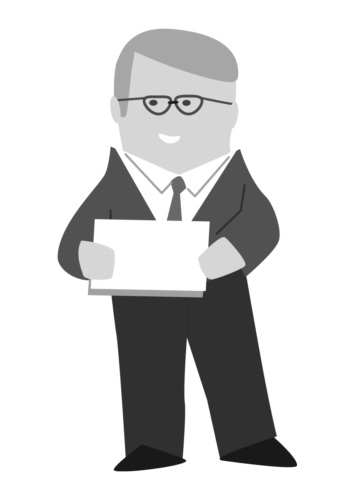 COMPANY WORKER/ 
IMPLEMENTOR
Διεκπεραιωτής
SHAPER
Διαμορφωτής
CHAIRMAN CO-ORDINATOR/
Συντονιστής
Specialist/ Ειδικός
PLANT/ Δημιουργικός
MONITOR EVALUATOR/ 
Αξιολογητής
TEAM WORKER
 Ομαδικός
COMPLETER FINISHER/ 
Ολοκληρωτής
RESOURCE INVESTIGATOR/ 
Εξερευνητής
Belbin, R.M. (2012). Team roles at work. Routledge
1. Ο ρόλος του διεκπεραιωτή
Ρόλος
Παρέχει λογικές κατευθύνσεις
Ορίζει εφικτά έργα
Οργανώνει με βάση την πρακτικότητα 
Προσωπικότητα
Διαθέτει πειθαρχία, είναι Ειλικρινής, έμπιστος/η
Χρειάζεται σταθερότητα / συντηρητικός | άρνηση σε νέες ευκαιρίες 
Είναι Αποδοτικός/η – Συστηματικός/η
Χαρακτηριστικές φράσεις 
«Ας υιοθετήσουμε αυτή την τεχνική…»
«Πώς μεταφράζεται αυτό στην πράξη…»
15
2. Ο ρόλος του συντονιστή
Ρόλος
Προΐσταται της ομάδας, συντονίζει, θέτει στόχους και προτεραιότητες
Είναι κοινωνικός αρχηγός, ακούει, καθοδηγεί
Χρησιμοποιεί ατομικές ικανότητες
Ορίζει τους ρόλους και τα επαγγελματικά καθήκοντα
Προσωπικότητα
Αυτοπεποίθηση, κυριαρχικός/ή, εξωστρεφής
Αξιόπιστος/η, Ισορροπημένος/η - Προσδίδει χαρακτήρα στην ομάδα
Μπορεί να θεωρηθεί χειριστικός
Χαρακτηριστικές φράσεις 
«Αυτό που έχουμε να κάνουμε είναι…», «Ίσως θα μπορούσες να…και μετά…»
«Για να γυρίσουμε στο κυρίως θέμα…», «Συνοψίζοντας…»
16
3. Ο ρόλος του διαμορφωτή
Ρόλος
Διαμορφώνει την ομαδική προσπάθεια, λύνει προβλήματα
Συνδέει ιδέες με σκοπούς, αναζητά νέα μοντέλα 
Αναλαμβάνει τα ηνία για την επίτευξη των επιμέρους στόχων
Προσωπικότητα
Αυθόρμητος/η, Ανυπόμονος/η, εξωστρεφής, ενδεχομένως νευρικός
Καθαρή-Λογική σκέψη
Ανταγωνιστικός/η, μπορεί να προκαλεί τους άλλους 
Χαρακτηριστικές φράσεις 
«Αυτό που έχουμε να κάνουμε…»
Όχι,…το πιο σημαντικό θέμα είναι…»
«Εάν συνδυάσουμε αυτά τα στοιχεία…»
17
4. Ο ρόλος του δημιουργικού
Ρόλος
Πηγή πρωτότυπων ιδεών
Ριζοσπαστική προσέγγιση των θεμάτων
Κριτικός/η άλλα και θετικός/η
Προσωπικότητα 
Υψηλό IQ, τον/την απασχολούν σημαντικά θέματα, κυριαρχικός/η, 
Εσωστρεφής, δυσκολία στην επικοινωνία με άτομα που δεν είναι στο ίδιο μήκος κύματος
Δημιουργικός/η, καινοτόμος
Έμπιστος/η, Απελευθερωμένος/η, αδιάφορος/η προς την κριτική, δυναμικός
Χαρακτηριστικές φράσεις 
«Τι θα λέγατε αν…», «Ας σκεφτούμε αλλιώς…»
«Γιατί δεν το κάνουμε…»
18
5. Ο ρόλος του εξερευνητή
Ρόλος
Επικοινωνεί με άλλους για να μαζέψει πληροφορίες και ιδέες
Δημιουργεί επαφές, «πουλάει», συνδέει
Προκαλεί ιδέες, αυτοσχεδιάζει
Προσωπικότητα
Εξωστρεφής, επικοινωνιακός/ή
Ήρεμος/η, κοινωνικός/ή, σταθερός/η, κυριαρχικός/ή 
Θετικός/ή, ενθουσιώδης, χάνει εύκολα το ενδιαφέρον του
Χαρακτηριστικές φράσεις 
«Ξέρω κάποιον ο οποίος…»
«Μπορώ να πείσω το προσωπικό να…»
«Αυτή είναι μια πολύ καλή ιδέα…»
19
6. Ο ρόλος του αξιολογητή
Ρόλος
Ερμηνεύει, αξιολογεί, μπορεί να σκεφτεί όλες τις εναλλακτικές 
Αναλύει με μετρημένο και αντικειμενικό τρόπο
Έχει ορθή κρίση
Προσωπικότητα
Υψηλό IQ, σταθερός/ή, κριτικός/ή, κριτική σκέψη
Εσωστρεφής, σοβαρός/ή, ψυχρός/ή, εγκρατής
Μετρημένη Συμπεριφορά
Χαρακτηριστικές φράσεις 
«Το πρόβλημα με αυτό είναι ότι…»
«Θα πρέπει να λάβουμε υπ’ όψιν μας ότι…»
«Ας μην παραβλέψουμε το γεγονός ότι…»
20
7. Ο ρόλος του ομαδικού
Ρόλος
Χτίζει το ηθικό της ομάδας, βοηθά την εσωτερική επικοινωνία, ακούει προσεκτικά
Υποστηρίζει, επεξεργάζεται, στηρίζει
Αντισταθμίζει, διαμορφώνει, αξιολογεί
Προσωπικότητα
Σταθερός/ή, εξωστρεφής αλλά χαμηλών τόνων
Ευαίσθητος/η προς τους άλλους, αντιλαμβάνεται τις ανάγκες των άλλων
Συμπαθητικός/ή, πιστός/ή, επηρεάζεται εύκολα
Χαρακτηριστικές φράσεις 
«Ας δώσουμε μια ευκαιρία στον Γιώργο…»
«Δεν υπάρχει λόγος να τσακωνόμαστε για αυτό…»
«Μαρία επανέλαβε την ιδέα σου…»
21
8. Ο ρόλος του ειδικού
Ρόλος
Διαθέτει εξειδικευμένες γνώσεις
Συνεισφέρει σε πολύ συγκεκριμένα θέματα
Προσωπικότητα
Αφοσιωμένος/η, προσηλωμένος/η στο αντικείμενό εξειδίκευσης
Εσωστρεφής, δυσκολία στην ομαδικότητα
Χάνει εύκολα το ενδιαφέρον του/της για την εργασία των άλλων 
Χαρακτηριστικές φράσεις 
«Σύμφωνα με την εμπειρία μου …»
Δεν μπορείς να το κάνεις αυτό…τεχνικά υπάρχει και αυτή η λεπτομέρεια »
22
9. Ο ρόλος του ολοκληρωτή
Ρόλος
Εργάζεται βάση προγράμματος, τηρεί τις προθεσμίες
Απασχολείται με τις λεπτομέρειες
Διασφαλίζει την τάξη
Προσωπικότητα
Ευσυνείδητος, έχει την αίσθηση του επείγοντος
Αγχωτικός/ή, τελειομανής, ανησυχεί για πιθανά προβλήματα
Εσωστρεφής
Χαρακτηριστικές φράσεις 
«Για να το ελέγξω αυτό…»
«Τι θα λέγατε αν…»
Δεν μπορείς να το κάνεις αυτό…θα αργήσουμε»
23
Σύνοψη – Τι μάθαμε ως τώρα
Ως τώρα εξετάσαμε τη σύνθεση μίας ομάδας (μέγεθος, ικανότητες, προσωπικότητα, ρόλοι). Τι κρατάμε;
Είναι σαφές ότι οι ομάδες δεν πρέπει να σχηματίζονται με τυχαία κριτήρια
Πρέπει να μπορούμε να κατανοούμε την προσωπικότητα και τα δυνατά σημεία κάθε μέλους, ώστε να αναθέτουμε αντίστοιχο έργο, με στόχο την αρμονική συνεργασία
Χρειάζεται προσοχή στη σύγκρουση των ρόλων. Οι ηγέτες δεν πρέπει να δίνουν ασυνεπή σήματα, να αναθέτουν εργασίες που δεν ταιριάζουν στα άτομα ή να υπάρχουν ασαφείς περιγραφές ρόλων
24
Το πλαίσιο μίας ομάδας
Η επιτυχία μίας ομάδας επηρεάζεται από το πλαίσο στο οποίο λειτουργεί, και συγκεκριμένα από 4 βασικούς παράγοντες
Επαρκείς πόροι
Αποτελεσματική ηγεσία και δομή
Κλίμα εμπιστοσύνης
Αξιολόγηση απόδοσης και συστήματα αμοιβών
25
Οι διαδικασίες εντός της ομάδας
Εκτός της σύνθεσης της ομάδας, και του πλαισίου στο οποίο λειτουργεί, είναι απαραίτητο να κοιτάξουμε εντός της ομάδας, και τις διαδικασίες που λαμβάνουν χώρα. Η αποτελεσματικότητα της ομάδας επηρεάζεται από τους εξής παράγοντες:
Κοινός σκοπός: Υπάρχει, επικοινωνείται, επιμερίζεται σε συγκεκριμένους στόχους;
Νόρμες: είναι λειτουργικές, προς όφελος της ομάδας; 
Επάρκεια ομάδας: υπάρχει πίστη της ομάδας στην επιτυχία;
Διαχείριση συγκρούσεων: διαχωρίζονται οι δημιουργικές από τις προσωπικές συγκρούσεις;
26
Τα προβλήματα μίας ομάδας (1/2): H ομαδική σκέψη (αγελαία σκέψη)
Μπορείτε να φέρετε στο μυαλό σας κάποιες στιγμές που είχατε αποφασίσει να πείτε την γνώμη σας στην ομάδα αλλά αποφασίσατε να μην το κάνετε τελικά; 
H ομαδική σκέψη είναι φαινόμενο κατά το οποίο η επιθυμία για συναίνεση παρακάμπτει τη ρεαλιστική αξιολόγηση εναλλακτικών τρόπων δράσης (Rubbins & Judge, 2018)
Οι ενδό-ομαδικές πιέσεις για συμφωνία οδηγούν στη μείωση της διανοητικής αποδοτικότητας, ηθικού, και κρίσης
Τα άτομα που έχουν διαφορετική θέση από εκείνη της κυρίαρχης πλειοψηφίας υφίστανται πίεση αποσιώπησης, μη έκφρασης ή μεταβολής των πραγματικών αισθημάτων και πεποιθήσεων τους
27
Συμπτώματα ομαδικής σκέψης
Ψευδαισθήσεις απρόσβλητου
Εξ’ ορθολογισμός δυσάρεστων δεδομένων
Πίστη στην εγγενή ηθικότητα της ομάδας
Θεωρώντας τους ανταγωνιστές ως αδύναμους ή κακούς
Εφαρμόζοντας άμεση πίεση σε αυτούς που παρεκκλίνουν έτσι ώστε να συμμορφωθούν με τις επιθυμίες της ομάδας
Αυτό-λογοκρισία από τα μέλη
Ψευδαισθήσεις ομοφωνίας
Διαφύλαξη της σκέψης

Πηγή: Irving L. Janis, (1971). Groupthink, Psychology Today, pp 43-36; Victims of Groupthink, 2d ed. (Boston: Houghton Mifflin, 1982)
28
Η αντιμετώπιση της ομαδικής σκέψης
Ανοιχτή συζήτηση απαλλαγμένη από κριτική – κλίμα ψυχολογικής ασφάλειας
Τα μέλη με μεγάλη επιρροή πρέπει στην αρχή να τηρούν ουδέτερη στάση ως προς τις διάφορες ιδέες, λύσεις ή προτάσεις 
Συζήτηση των ζητημάτων με άτομα εκτός ομάδας
Ανάθεση του ρόλου του «δικηγόρου του διαβόλου»
Χρήση υπό-ομάδων για την ανάπτυξη εναλλακτικών λύσεων
Επανεξέταση της απόφασης πριν την υλοποίηση
29
[Speaker Notes: 1. Ανοιχτή συζήτηση απαλλαγμένη από κριτική: Ενθάρρυνση του κάθε μέλους της ομάδας να προσφέρει τις πραγματικές του θέσεις και να αξιολογεί ανοιχτά και με κριτική ματιά την κάθε ιδέα ή πρόταση 
2. Τα μέλη με μεγάλη επιρροή πρέπει να μην ασκούν την επιρροή τους, ώστε να ακούγονται όλες οι ιδέες.
3. Συζήτηση των ζητημάτων με άτομα εκτός ομάδας με στόχο τη συγκέντρωση γνωμών και αντιδράσεων (π.χ. χρήση εξωτερικών συμβούλων για αξιολόγηση των απόψεων της ομάδας
4. Ανάθεση του ρόλου του «δικηγόρου του διαβόλου» σε ένα ή περισσότερα μέλη με στόχο να ακούγονται πάντα και διαφορετικές απόψεις
5. Χρήση υπο-ομάδων για την ανάπτυξη εναλλακτικών λύσεων – ειδικά όταν είναι μεγάλες οι ομάδες πολλοί διστάζουν να πουν την άποψη τους)
6. Επανεξέταση της απόφασης πριν την υλοποίηση]
Τα προβλήματα μίας ομάδας (2/2): H κοινωνική οκνηρία (social loafing)
Μπορείτε να φέρετε στο μυαλό σας κάποιες στιγμές που σε μία ομάδα προσπαθήσατε λιγότερο από όσο θα μπορούσατε; 
Η κοινωνική οκνηρία είναι η τάση που παρουσιάζουν τα μέλη των ομάδων να ασκούν μικρότερη ατομική προσπάθεια σε ένα έργο όσο αυξάνεται το μέγεθος της ομάδας (Greenberg & Baron, 2013)
Επηρεάζεται από τους εξής παράγοντες:
Τη φύση του έργου: Ενισχύεται όταν το έργο γίνεται αντιληπτό ως ασήμαντο, απλό ή βαρετό
Αναγνώριση: Όταν τα μέλη πιστεύουν ότι η ατομική συνεισφορά δεν μπορεί να αναγνωρισθεί 
Νόρμες της ομάδας: Όταν τα μέλη περιμένουν, τα υπόλοιπα μέλη ότι θα ‘λουφάρουν’
30
Η αντιμετώπιση της κοινωνικής οκνηρίας
Καθορισμός της συνεισφοράς κάθε ατόμου
Ενδιαφέροντα και σημαντικά  εργασιακά καθήκοντα
Ανταμοιβές των ατόμων για τη συνεισφορά τους στην επίδοση της ομάδας
Χρήση απειλών και ποινών
31
Ευχαριστούμε για την προσοχή σας!